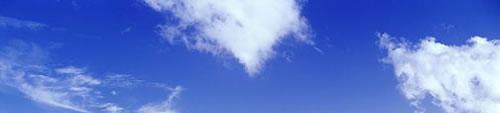 Угадай страну по её фото!
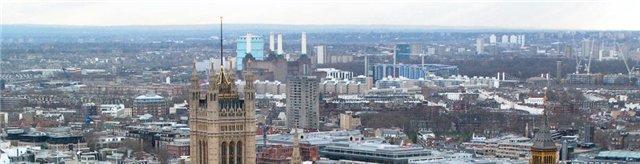 Выполнила ученица 10 класса
Якушенко Виктория
Учитель: С. А. Боханова
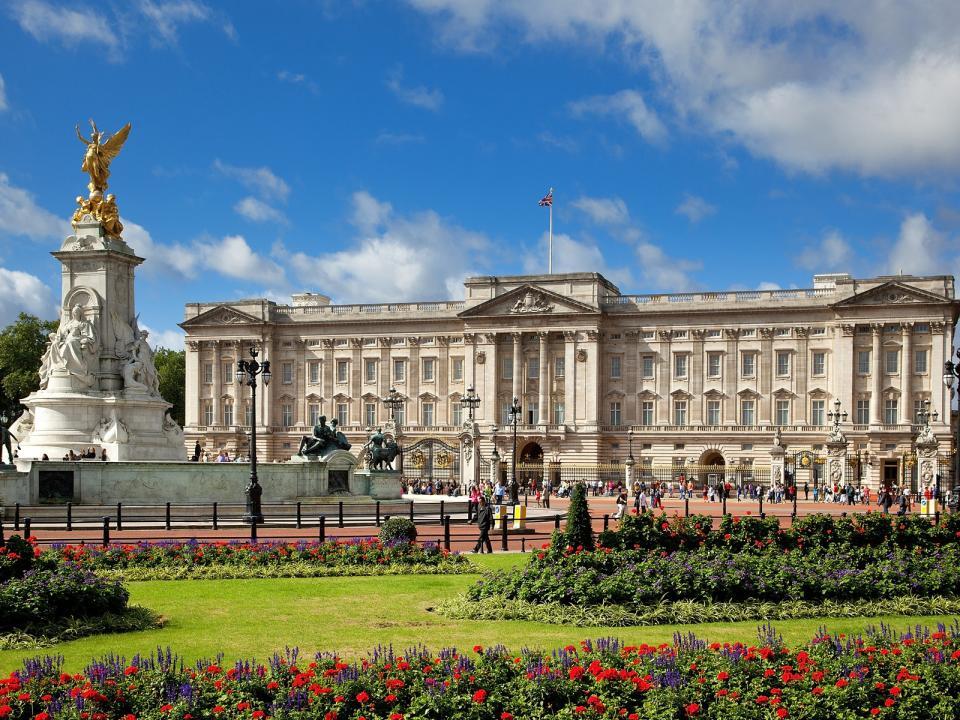 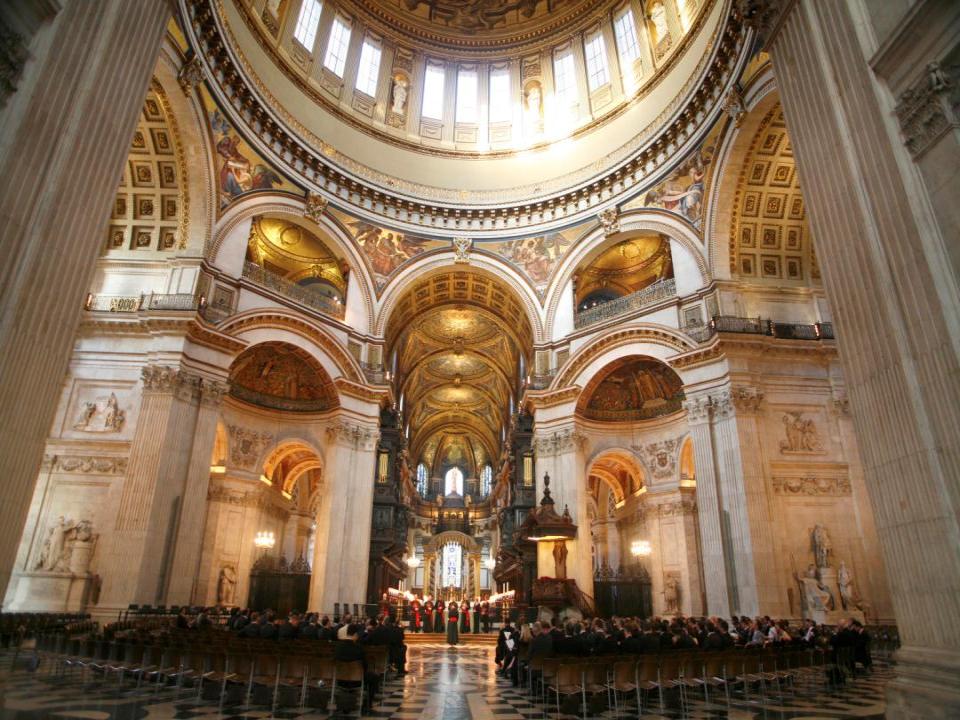 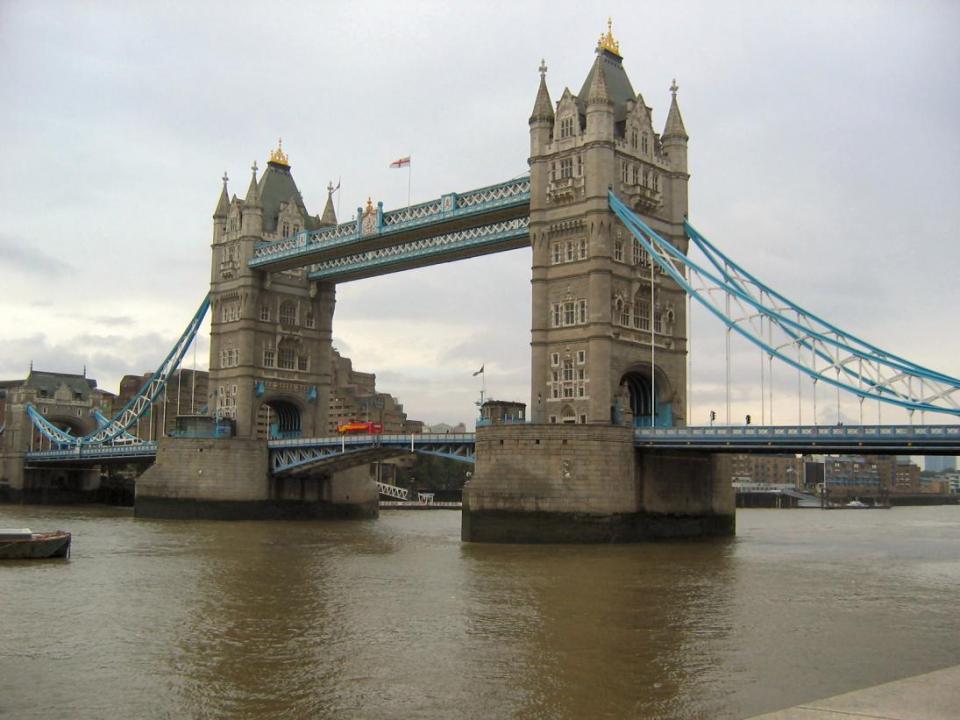 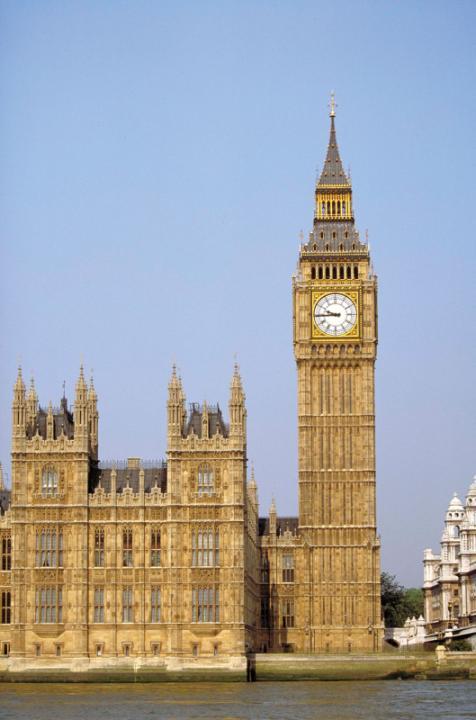 В этой стране находится один из самых больших аэропортов в мире - Хитроу
Достопримечательности:  Тауэрская башня, Вестминстерский дворец с башней Биг-Бен, Вестминстерское аббатство, Собор Святого Павла, Трафальгарская площадь, Букингемский дворец.
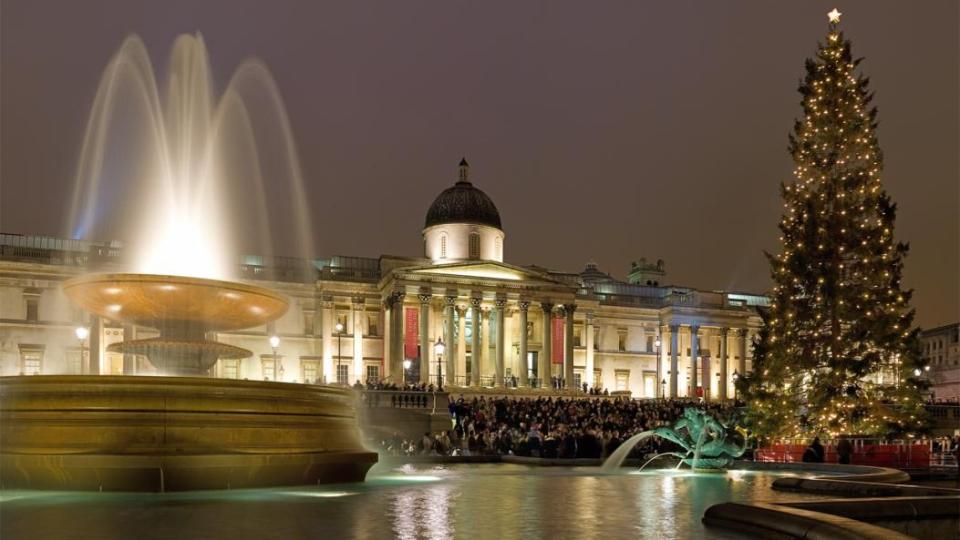 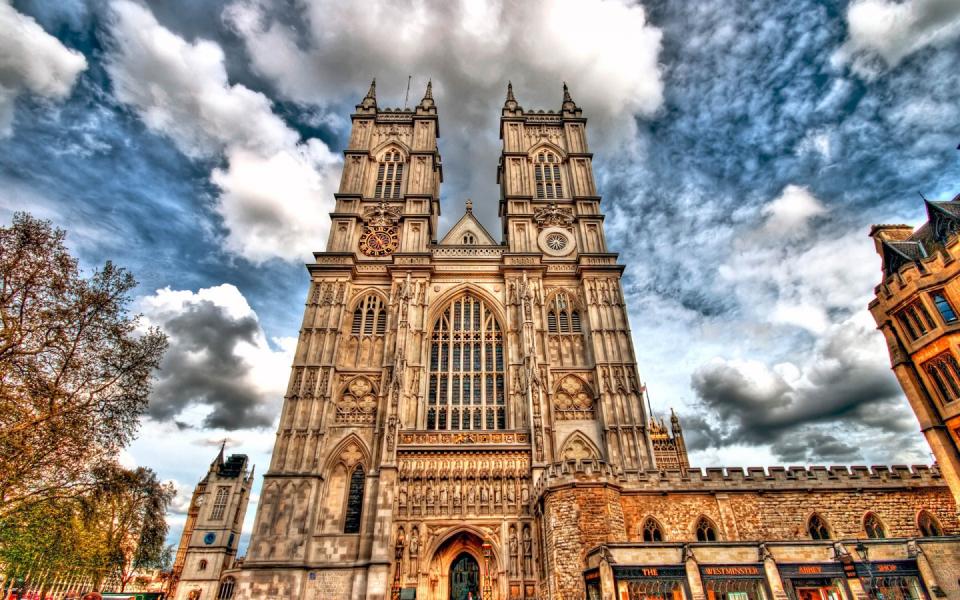 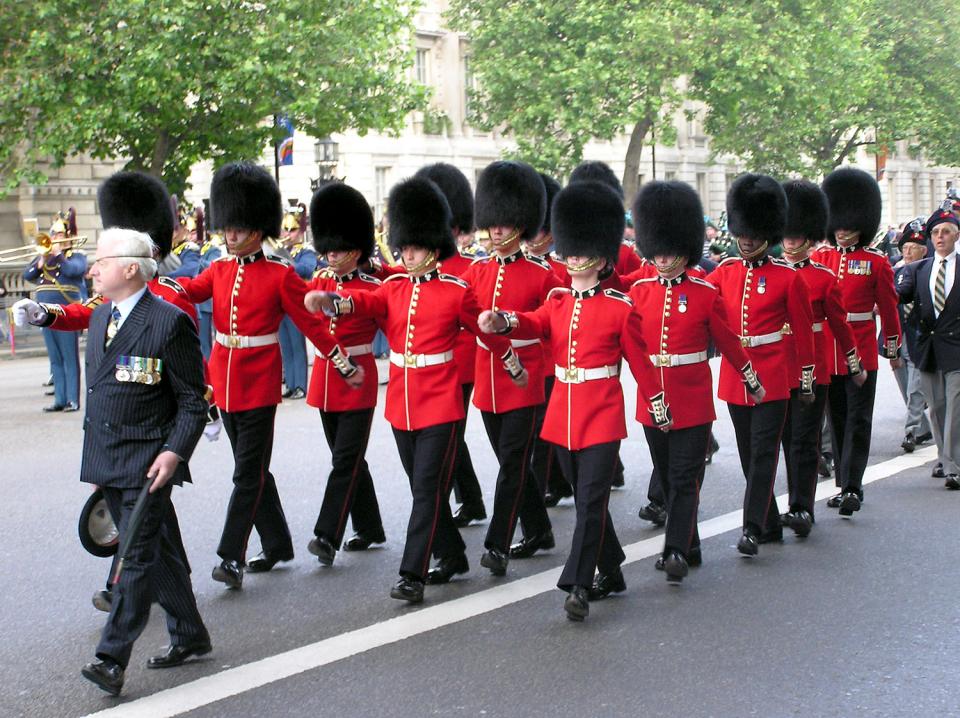 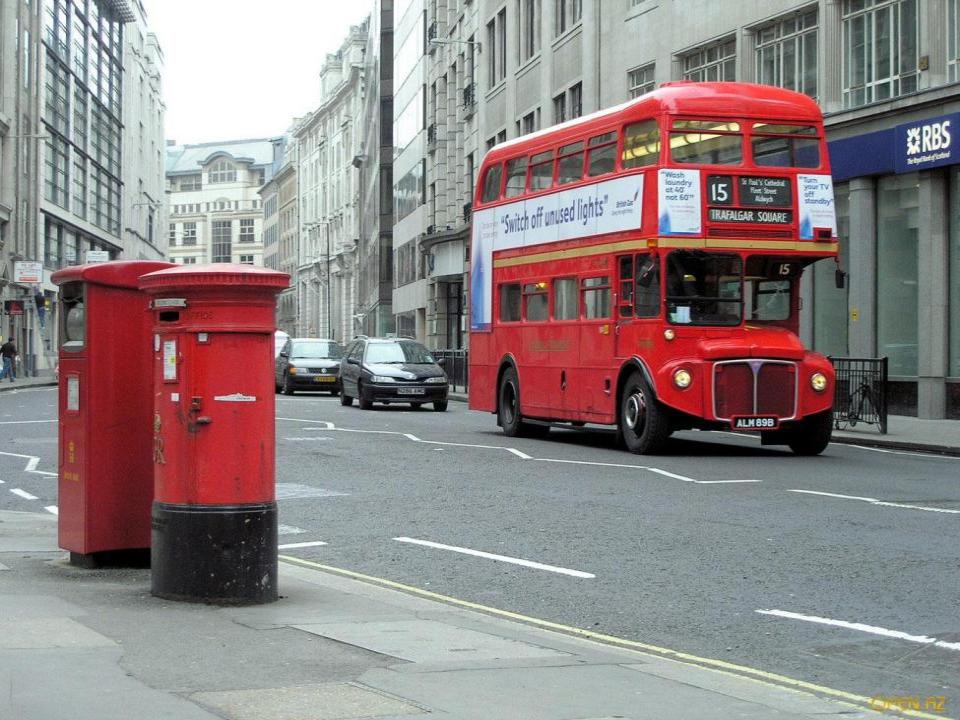 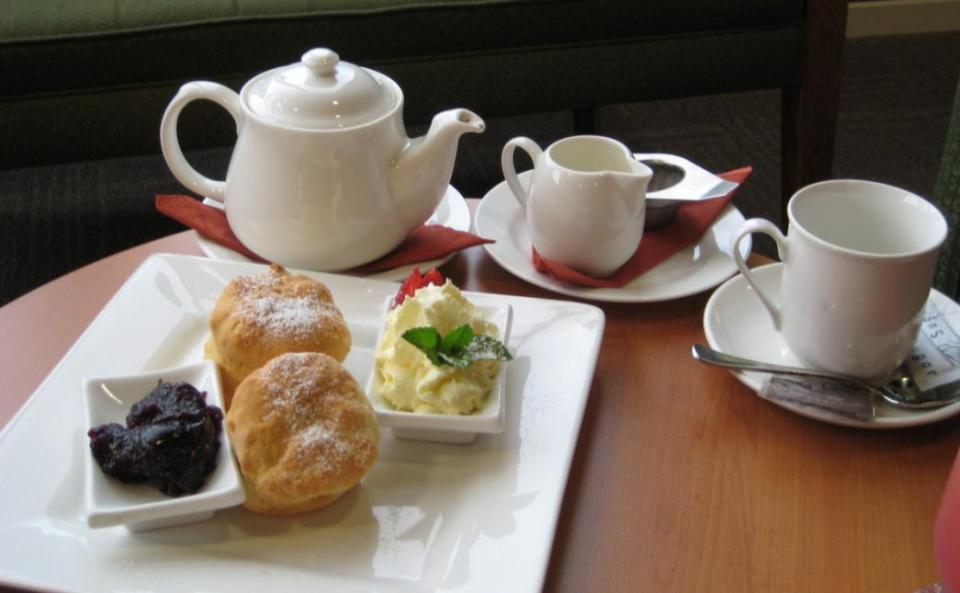 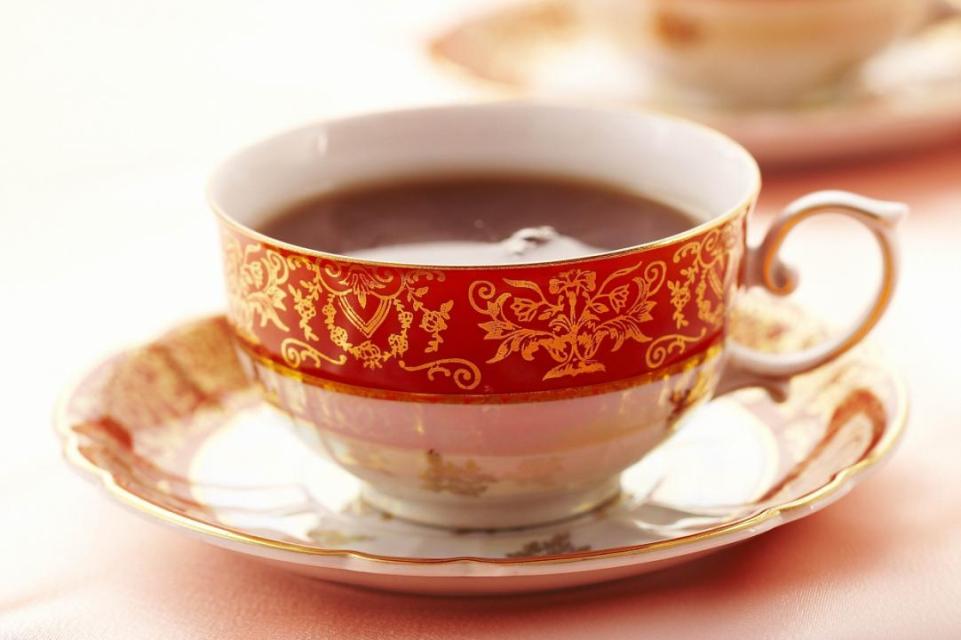 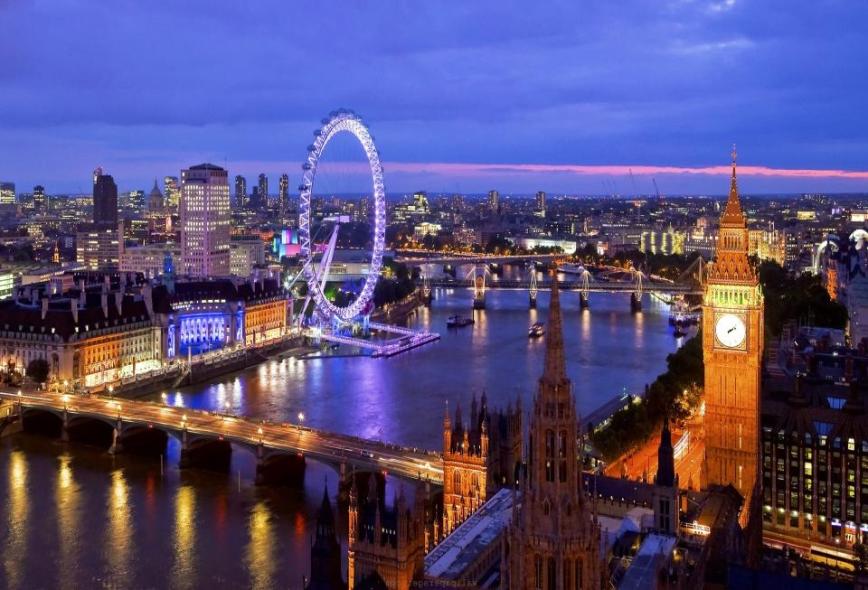 ЛОНДОН